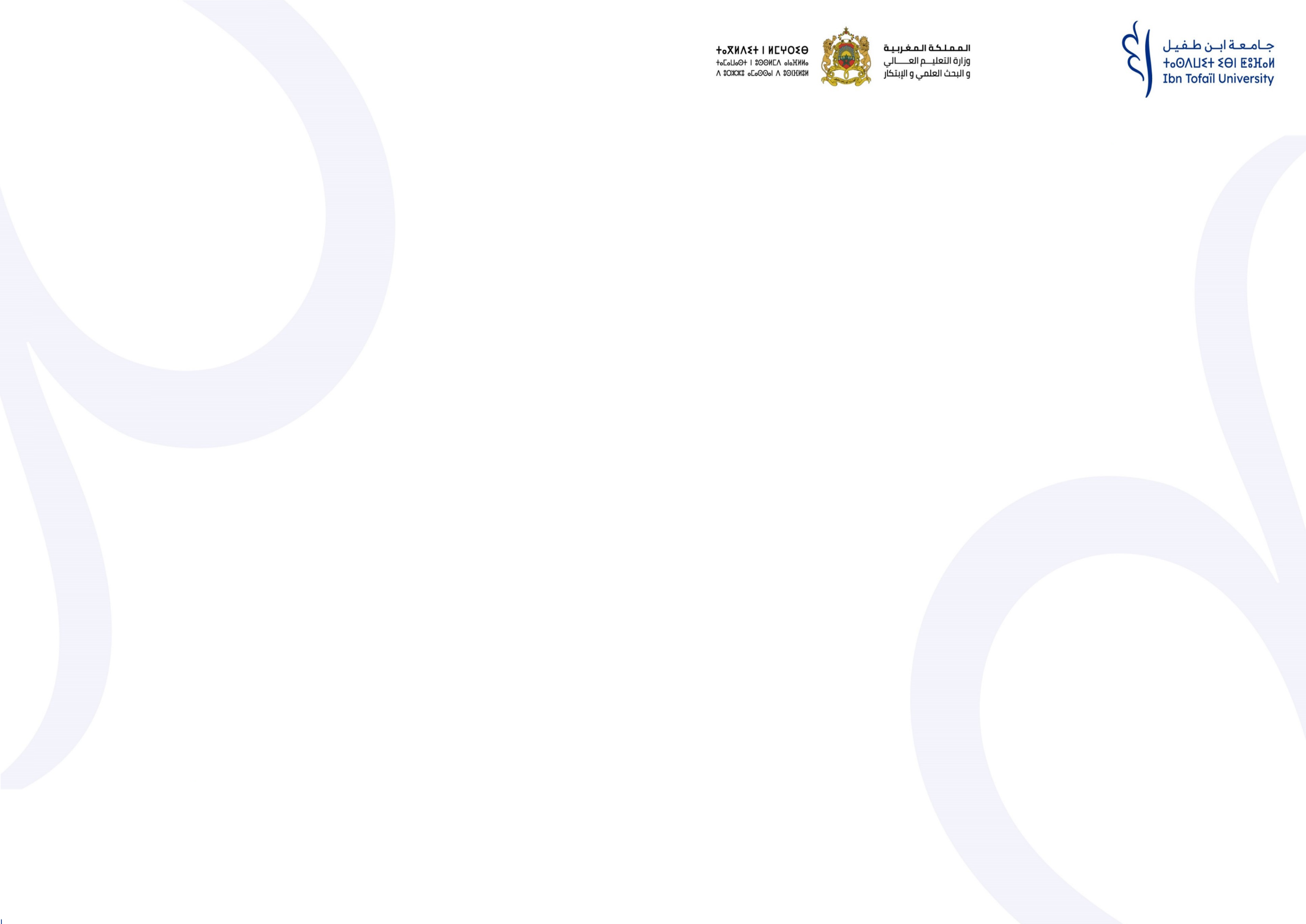 Résumé (250 mots Max) :










Mots Clés:
Centre d’Etudes doctorales :
Sciences et Techniques et Sciences Médicales
FACULTE DES SCIENCES KENITRA
Titre de la thèse
FORMATION DOCTORALE :……………………………
THÈSE DE DOCTORAT
Présentée Par
Mlle/Mme/Mr/
Sous le thème
Absract (250 words Max)  :










Key words :
Soutenue le …. 2024 devant le Jury composé de :
Nom et prénom
Faculté des Sciences Kenitra 
Site-web : www.uit.ac.ma / https://catalogue.uit.ac.ma
LABORATOIRE : …………………………………….
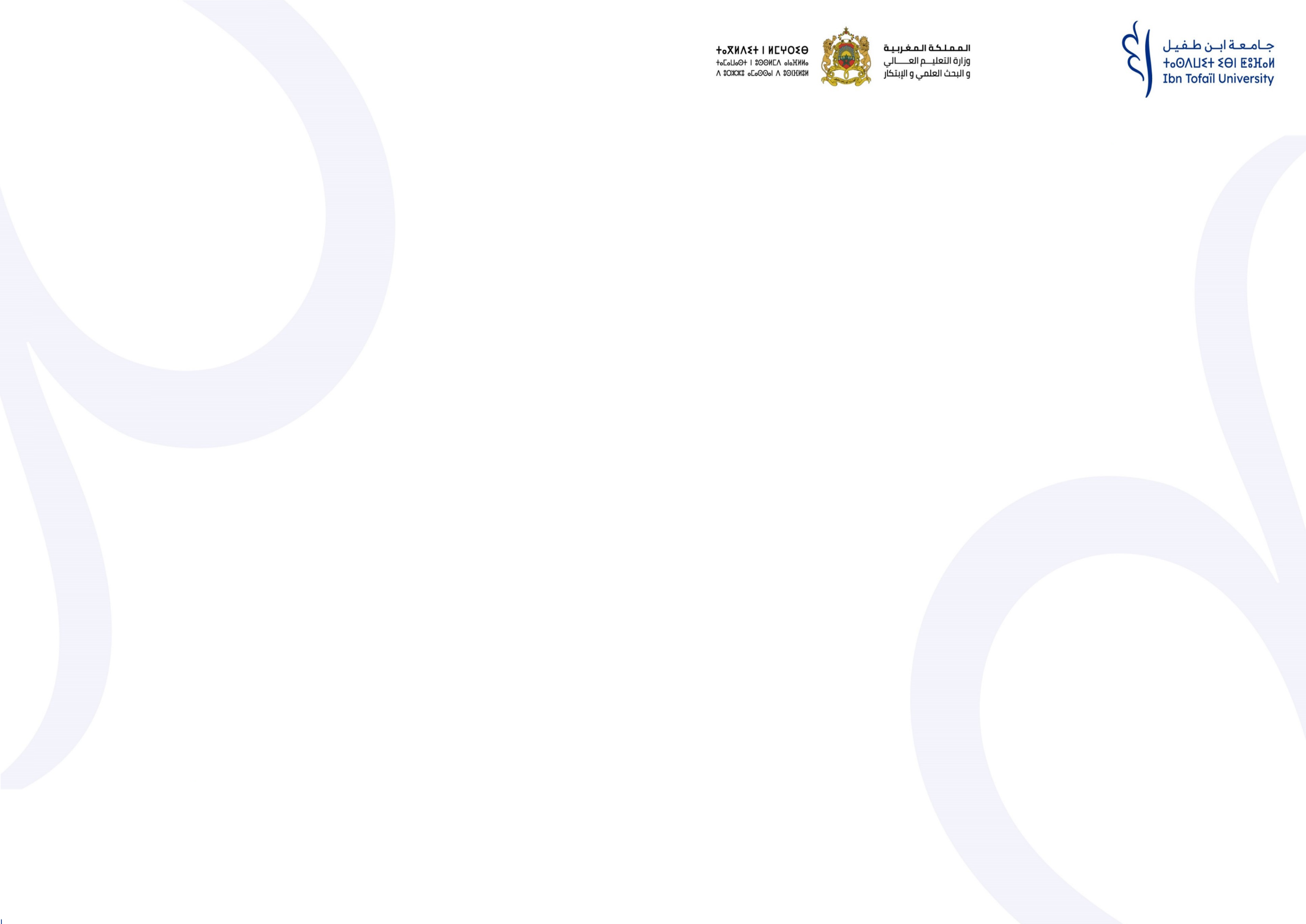 Résumé (250 mots Max) :










Mots Clés:
Centre d’Etudes doctorales :
Sciences et Techniques et Sciences Médicales
ECOLE NATIONALE DES SCIENCES APPLIQUEES KENITRA
Titre de la thèse
FORMATION DOCTORALE :……………………………
THÈSE DE DOCTORAT
Présentée Par
Mlle/Mme/Mr/
Sous le thème
Absract (250 words Max)  :










Key words :
Soutenue le …. 2024 devant le Jury composé de :
Nom et prénom
Ecole Nationale des Sciences Appliquées Kenitra 
Site-web : www.uit.ac.ma / https://catalogue.uit.ac.ma
LABORATOIRE : …………………………………….